OPOWIEŚĆ O ŚWIĘTYM STANISŁAWIE – PATRONIE POLSKII DIECEZJI PŁOCKIEJ
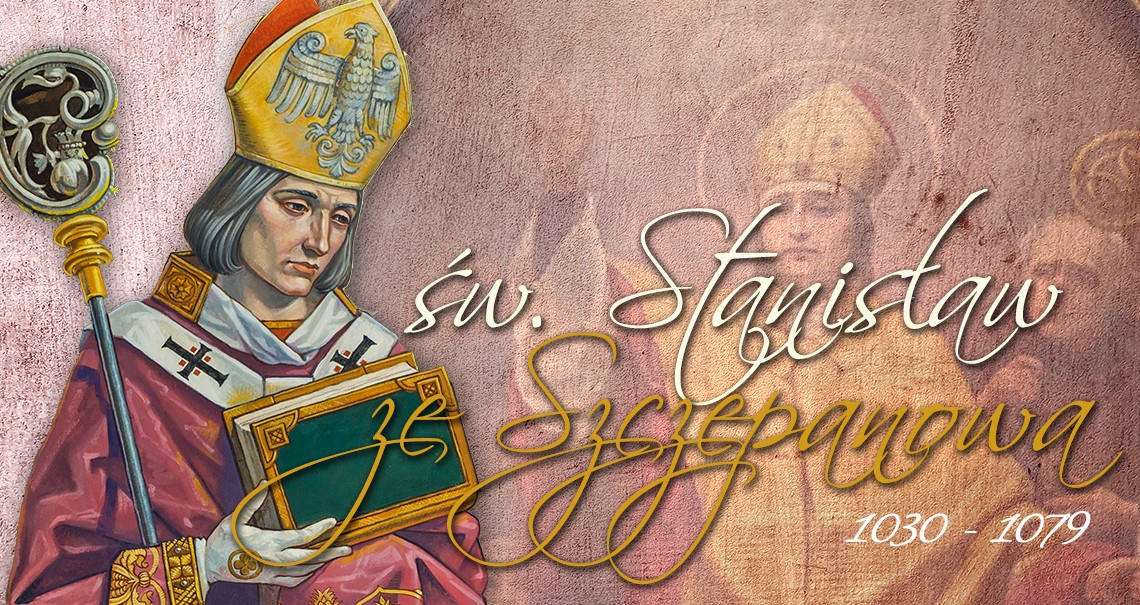 Narodziny Stanisława
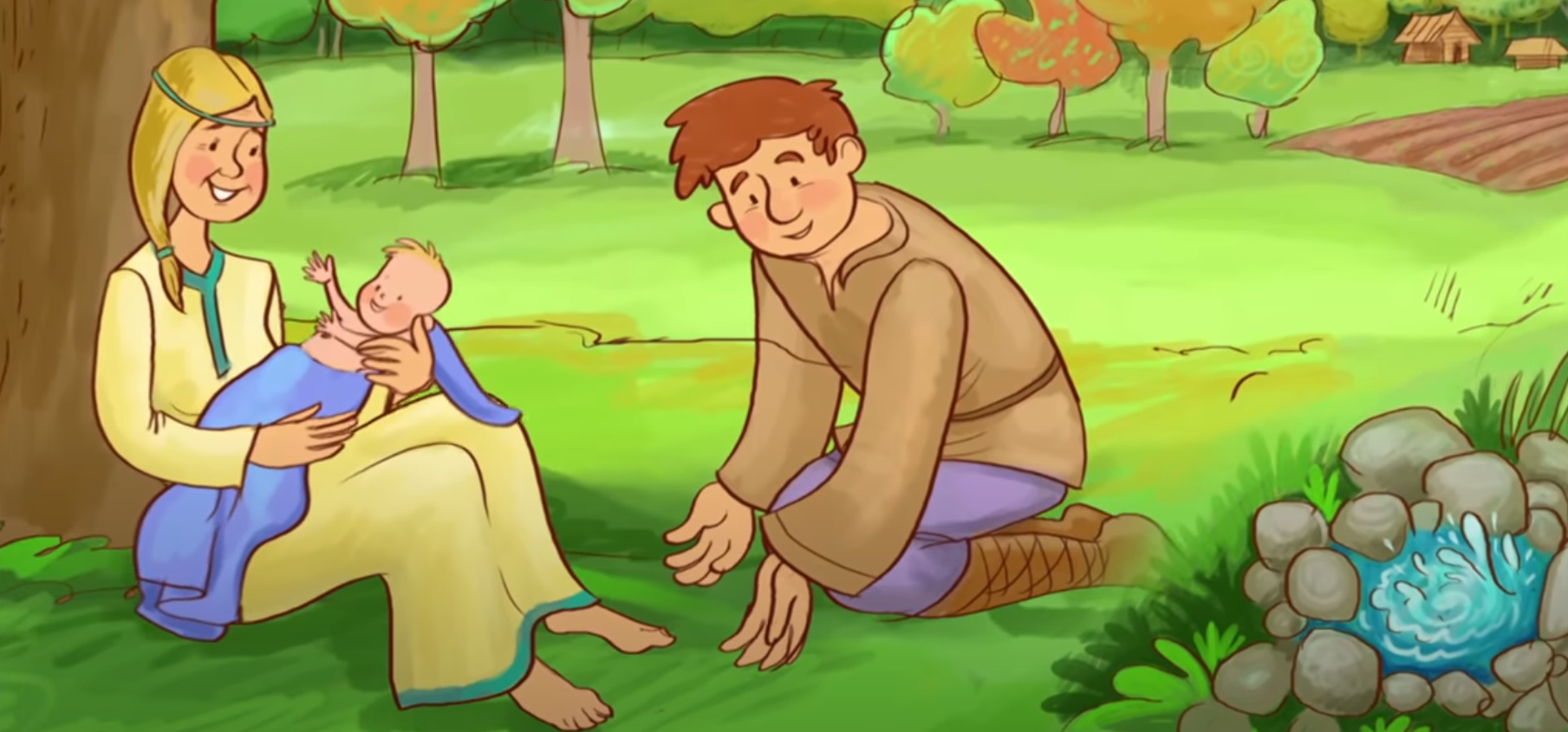 Kamienna studnia ze źródłem Świętego Stanisława
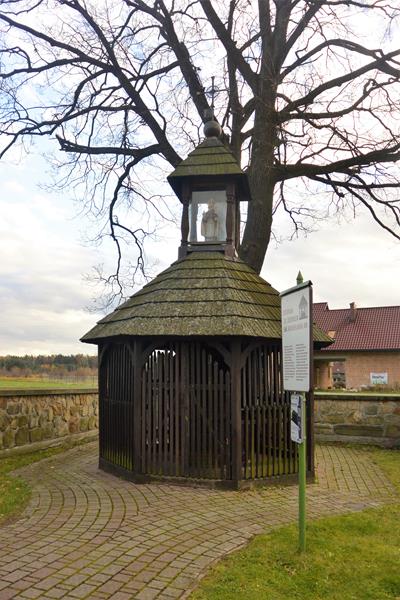 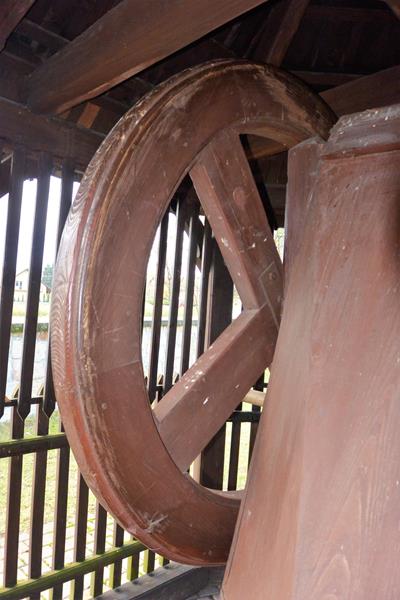 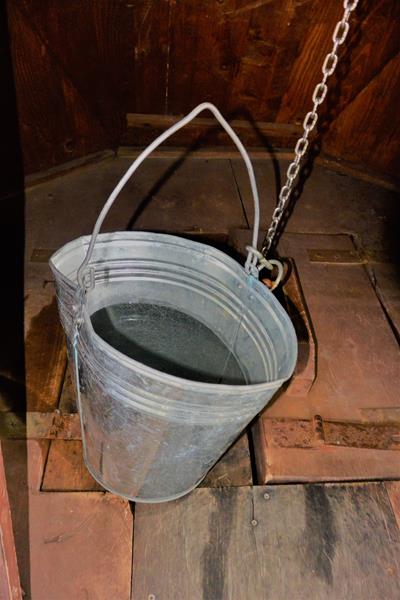 Kaplica narodzenia św. Stanisława
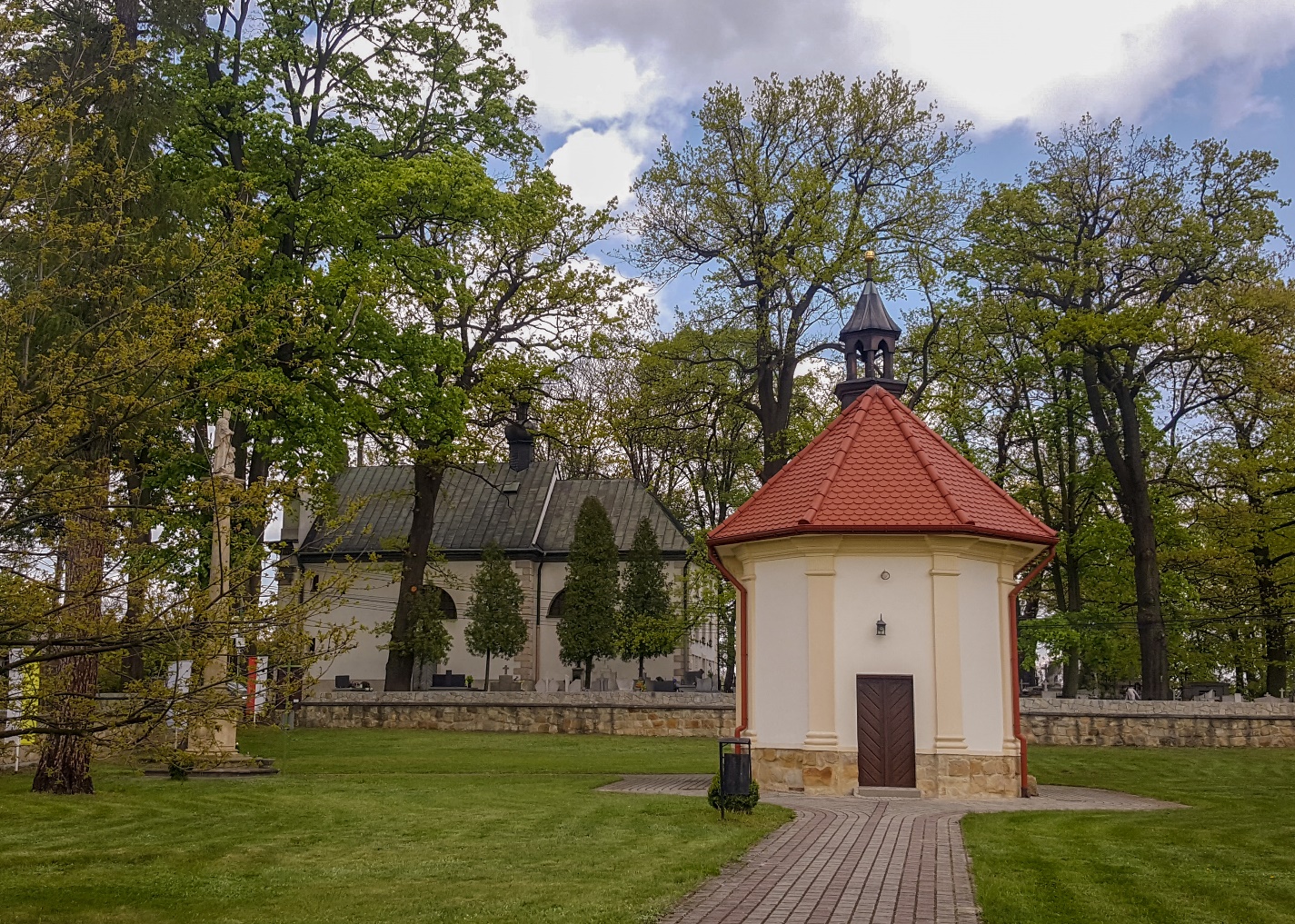 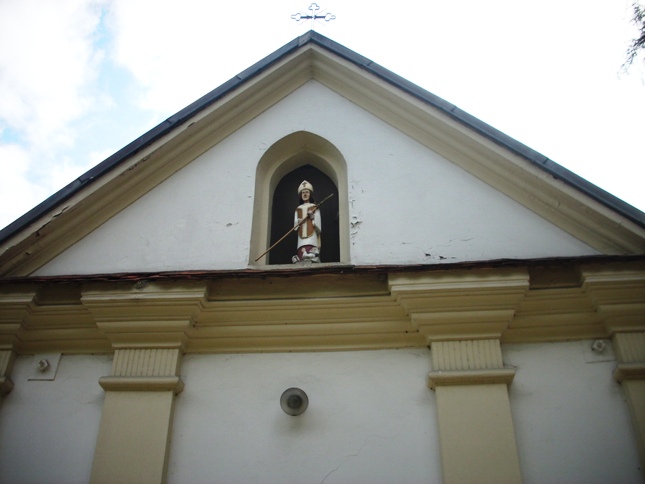 Chętny do nauki
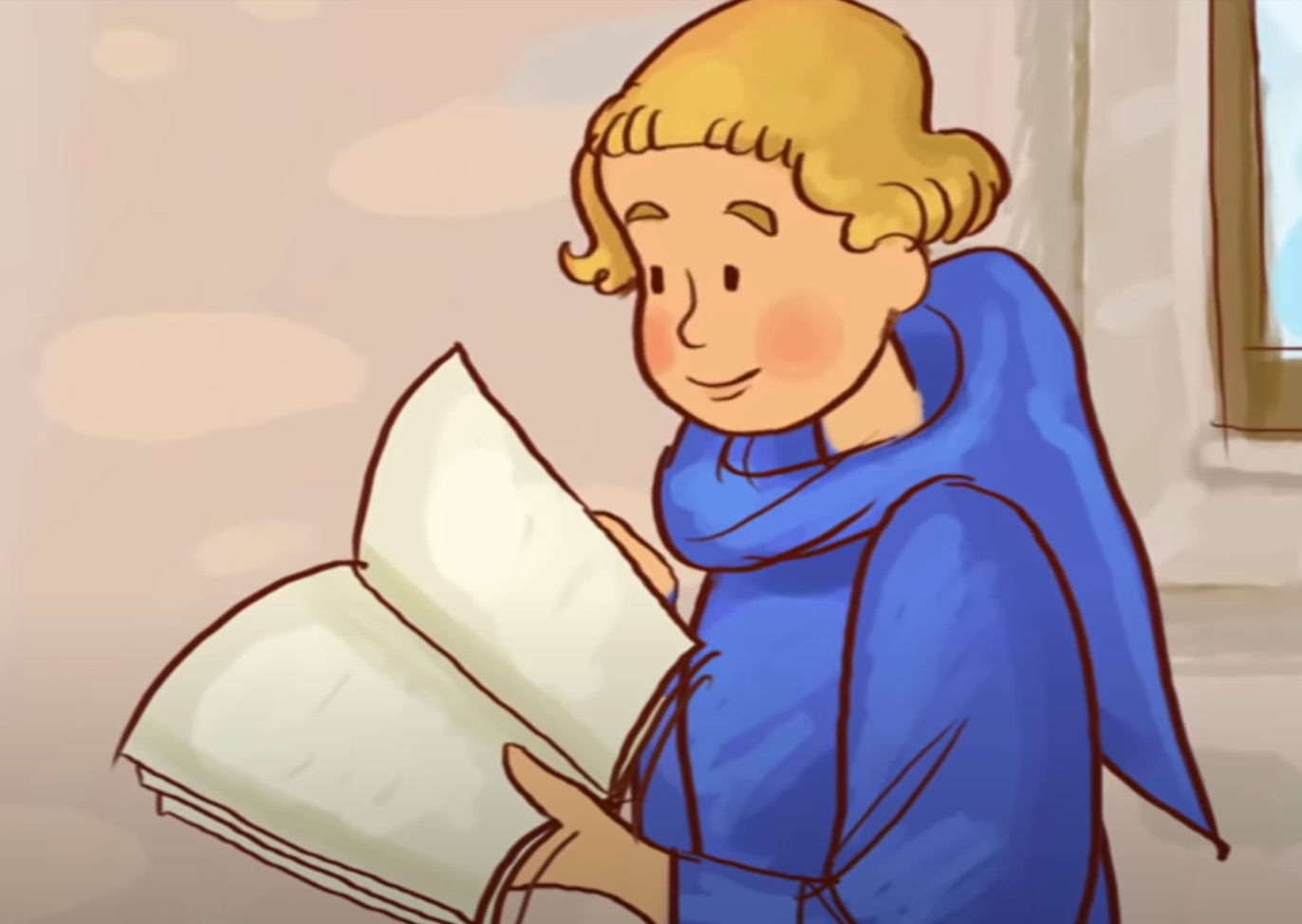 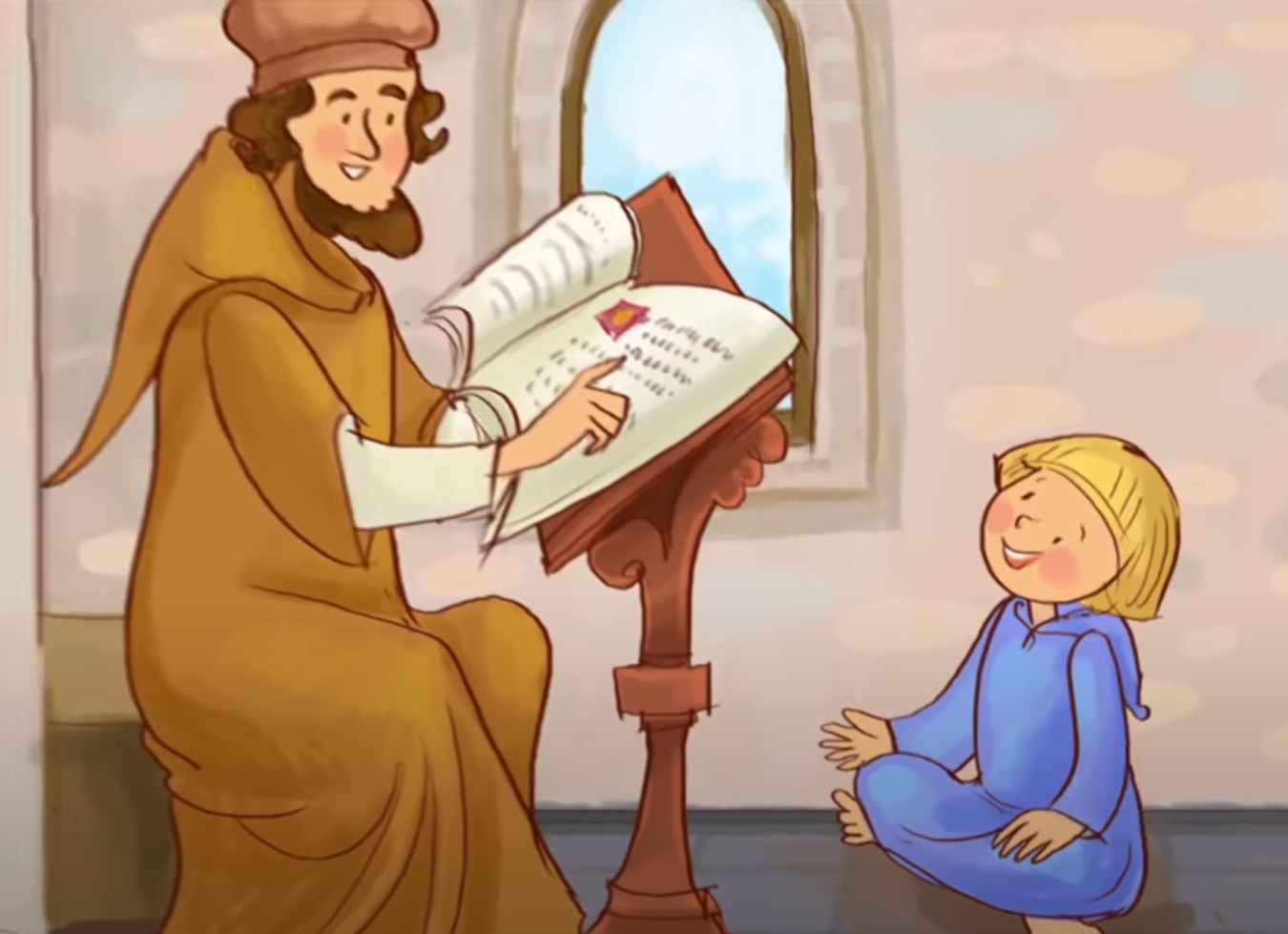 Stanisław wyświęcony na biskupa. Wskrzeszenie Piotra przez biskupa Stanisława
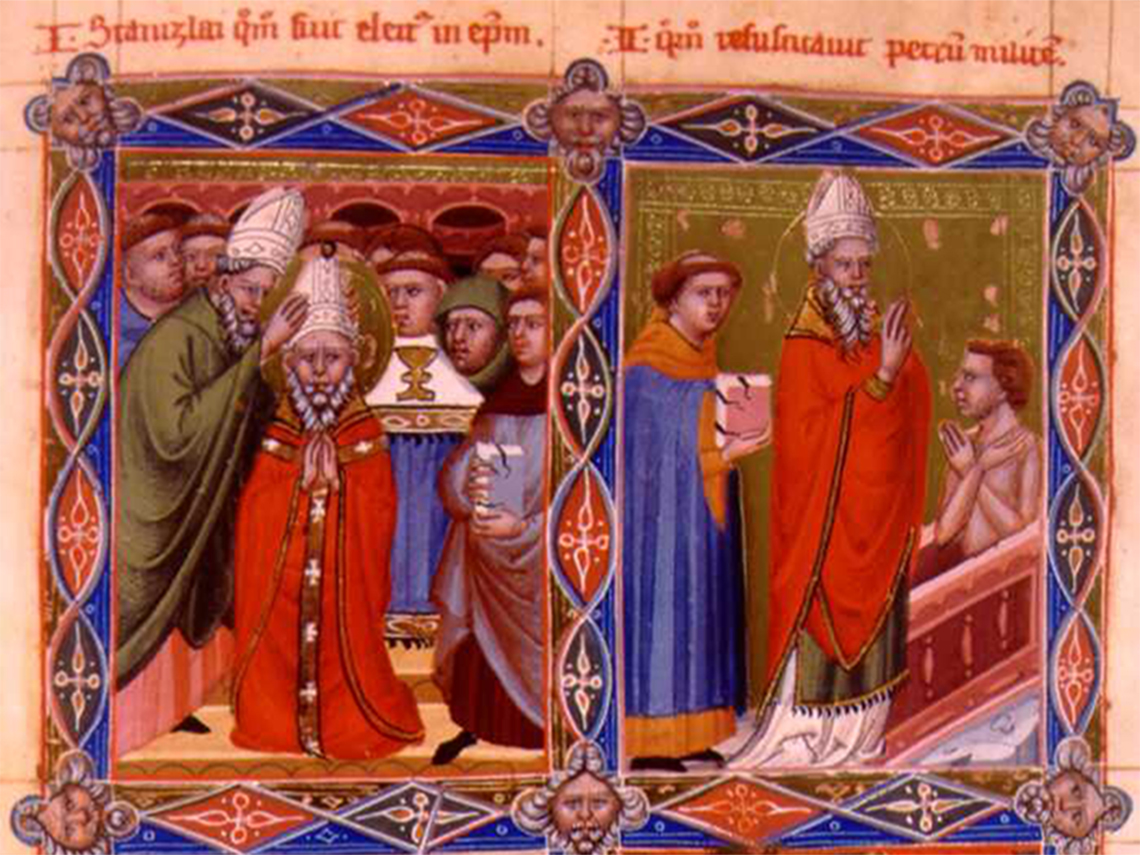 Upominanie przez biskupa Króla Bolesława Śmiałego
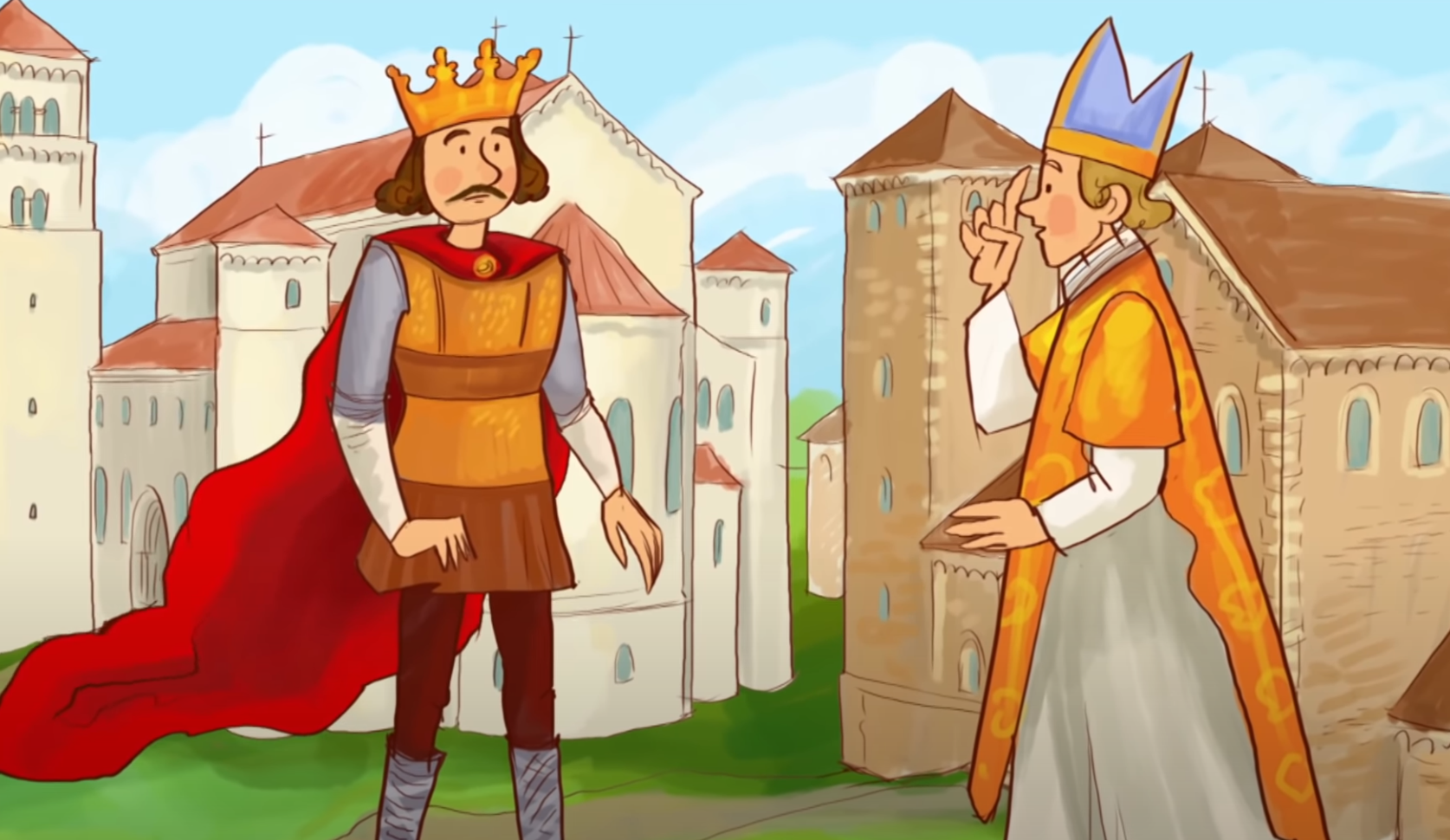 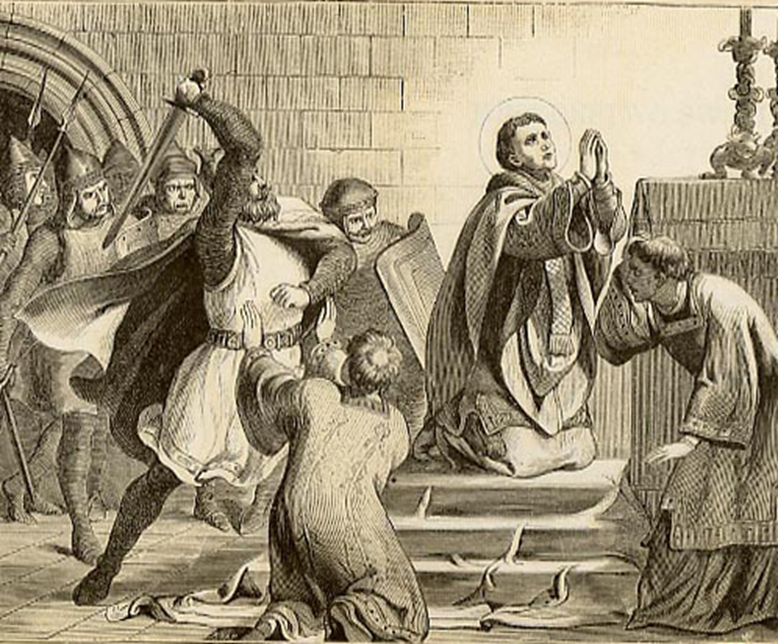 Śmierć biskupa
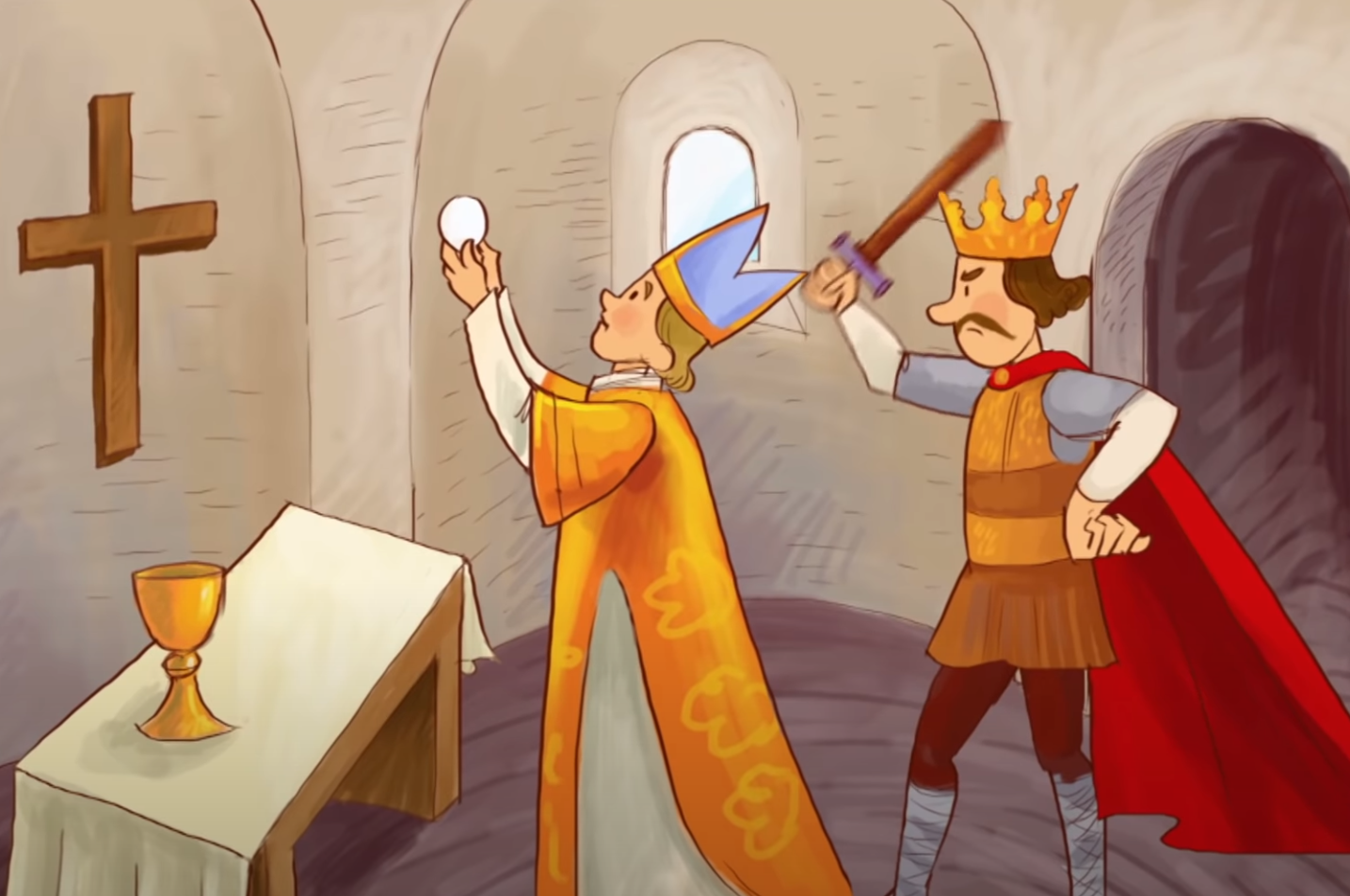 Biskup Stanisław ukazuje się królowi Bolesławowi przed śmiercią i udziela mu rozgrzeszenia
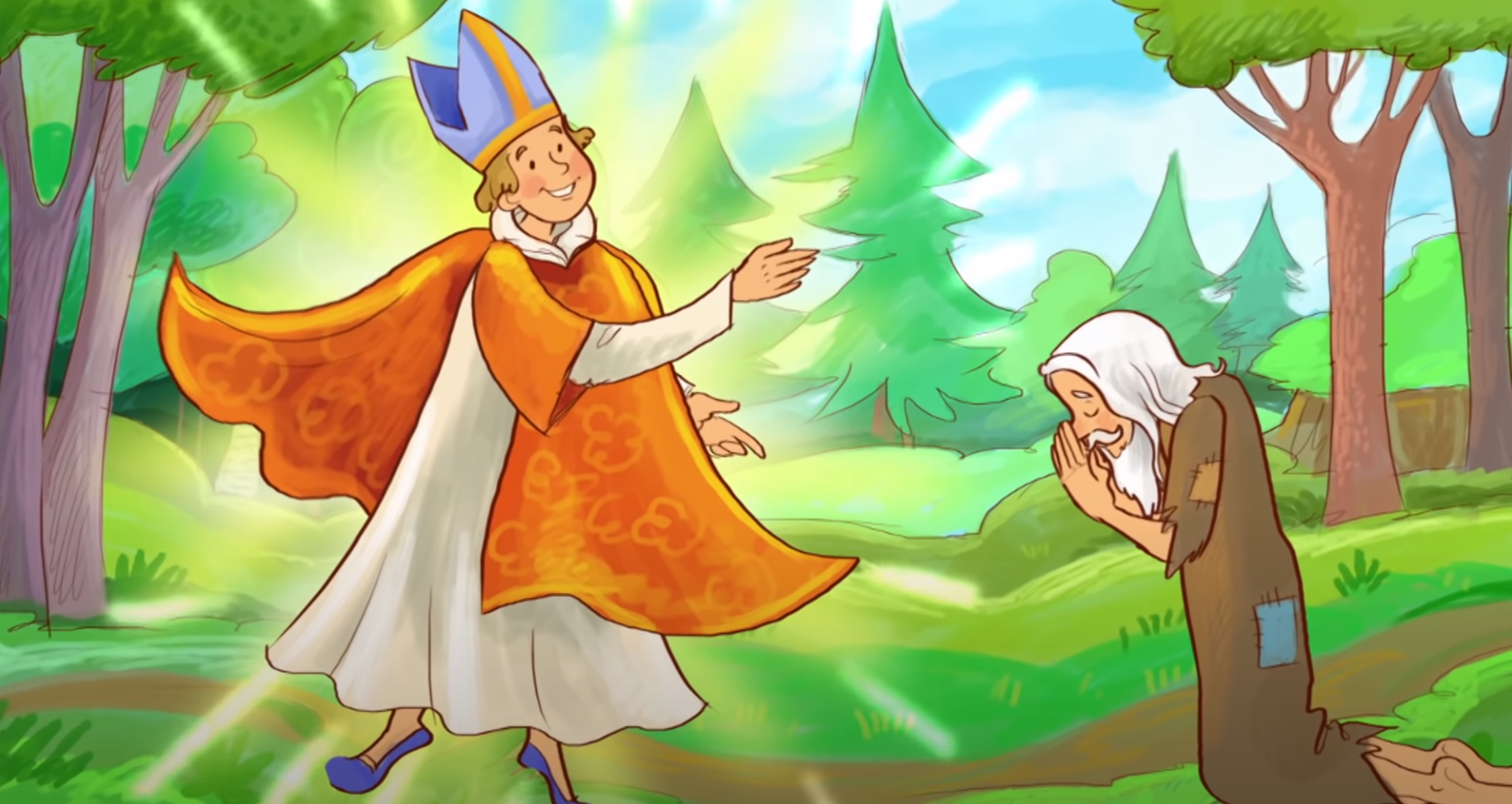 Kościół na Skałce
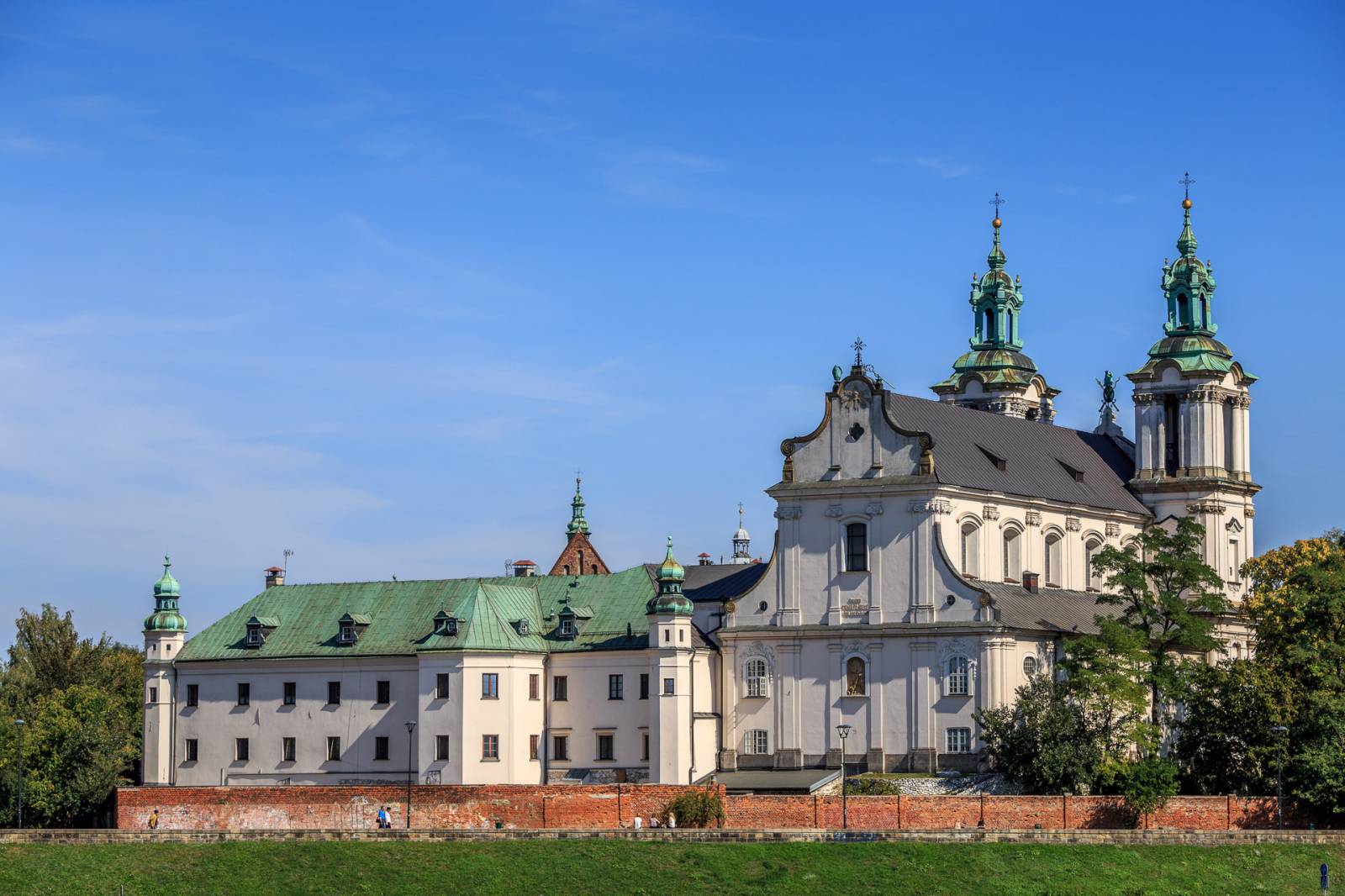 Wawel w Krakowie
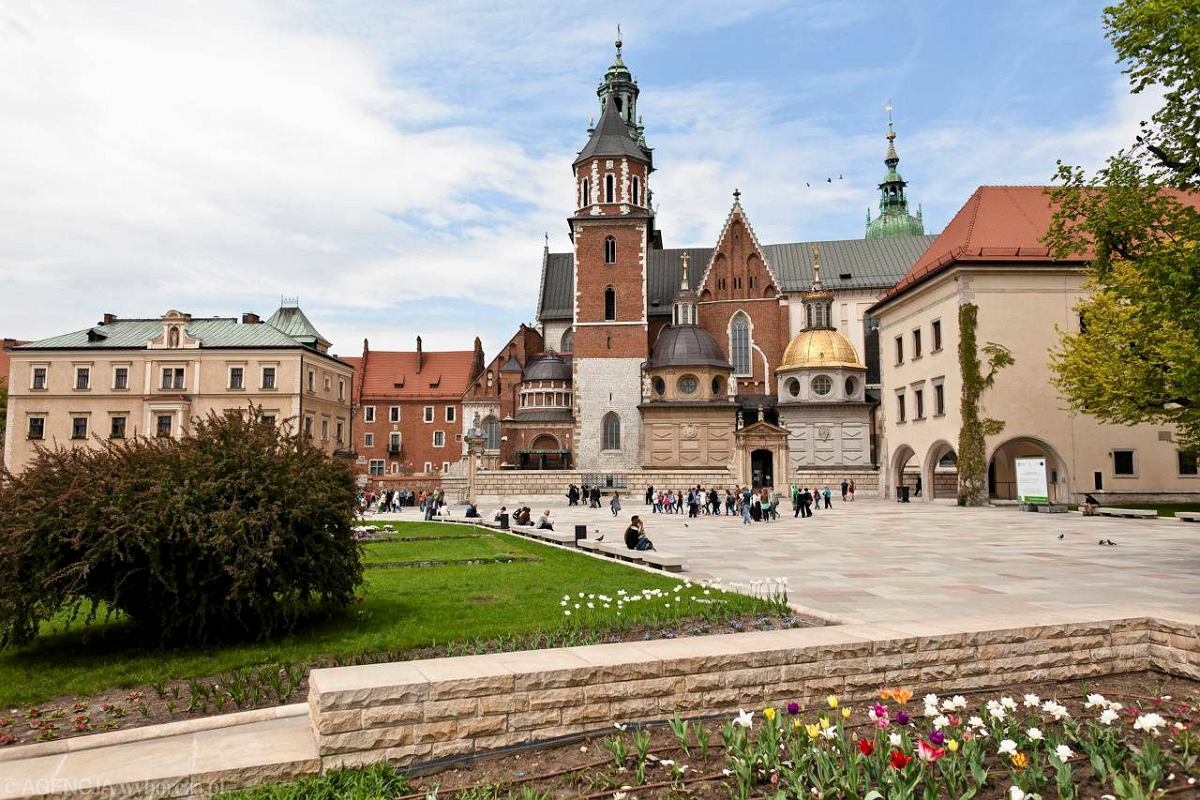 Relikwiarz św. Stanisława na Wawelu
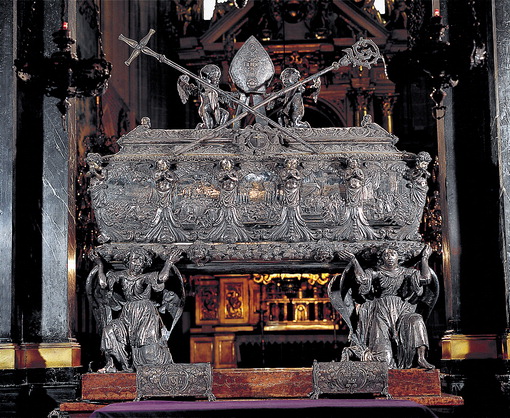 Procesja z Wawelu na Skałkę ku czci św. Stanisława
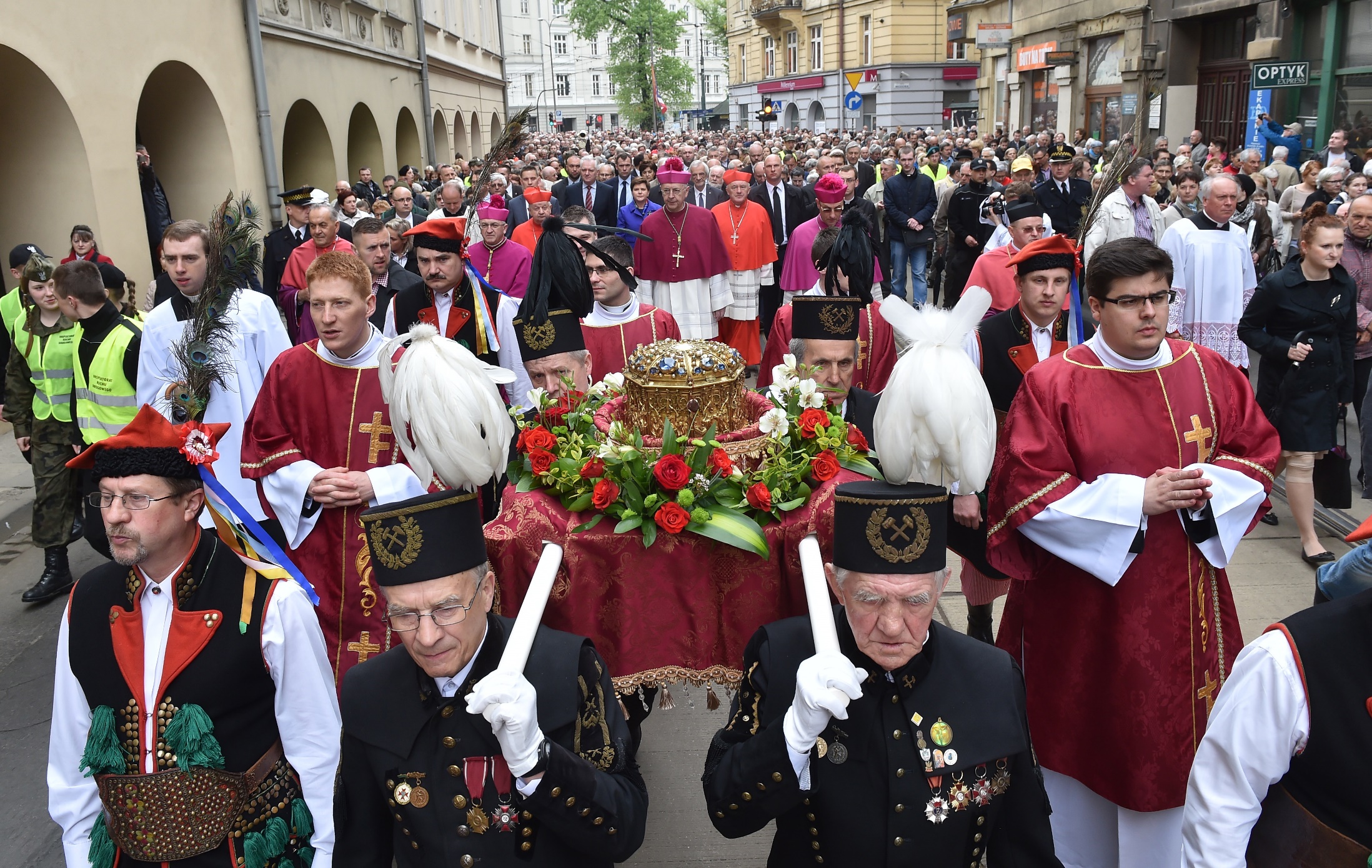 Atrybuty św. Stanisława
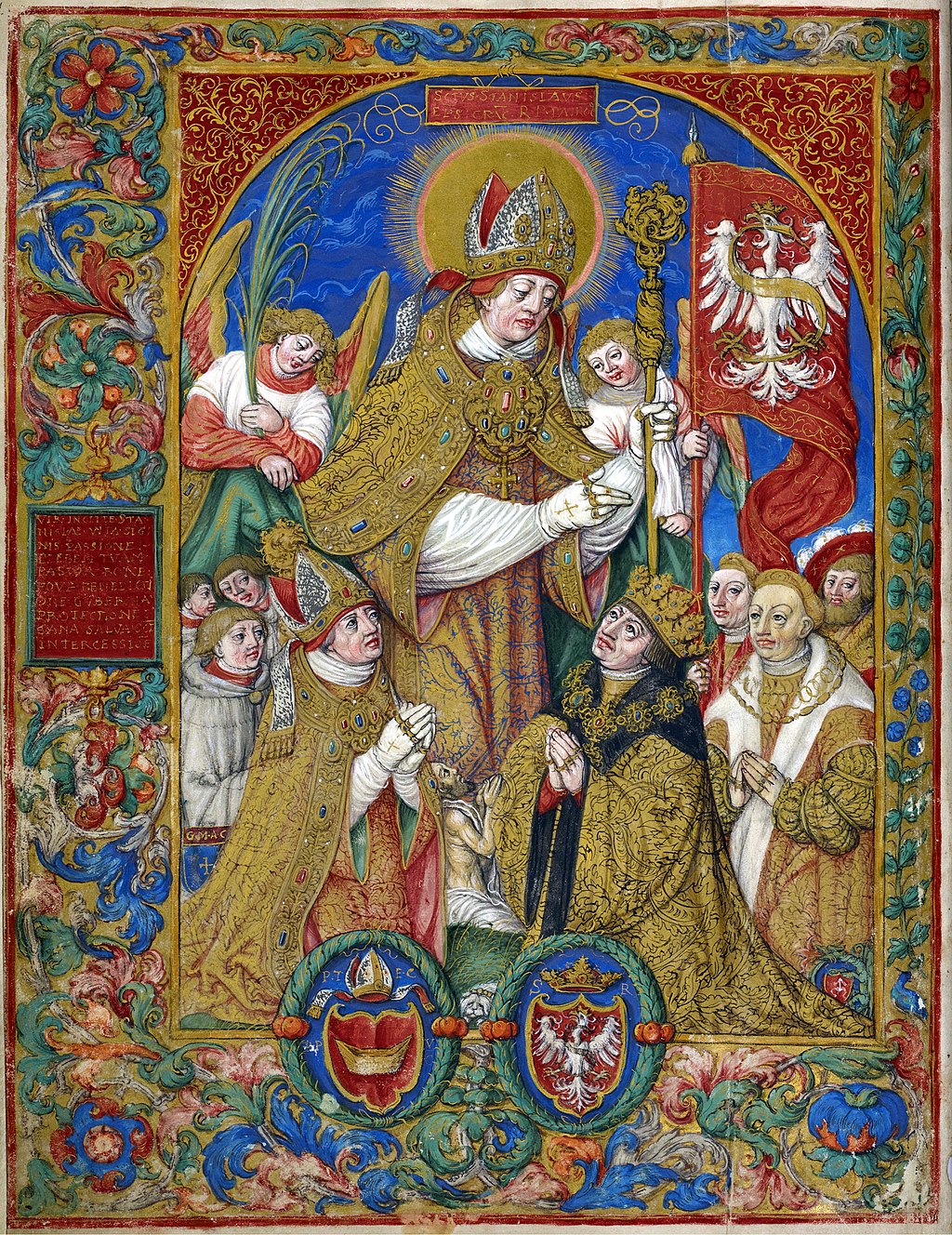 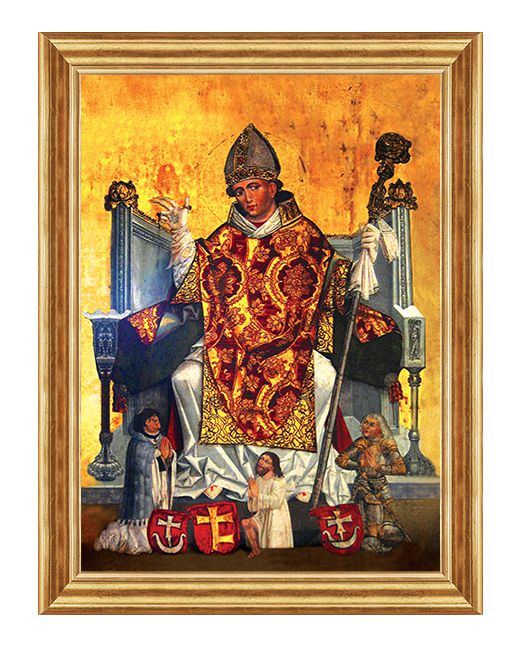